МБ ОУ Пузско-Слободская ООШ Нижегородская областьПочинковский район
Всероссийская акция
«Нашим рекам и озерам – чистые берега»
Учитель: Наумова Ольга Сергеевна
Телефон: 88319732215, schoolFEL@rambler.ru).
Речка Альзя – один из малых ручьев, питающих Алатырь
Альзя протекает в Починковском районе на территории села Пузская Слобода.
Протяженность около 10 км.
Впадает в Алатырь в селе Пузская Слобода
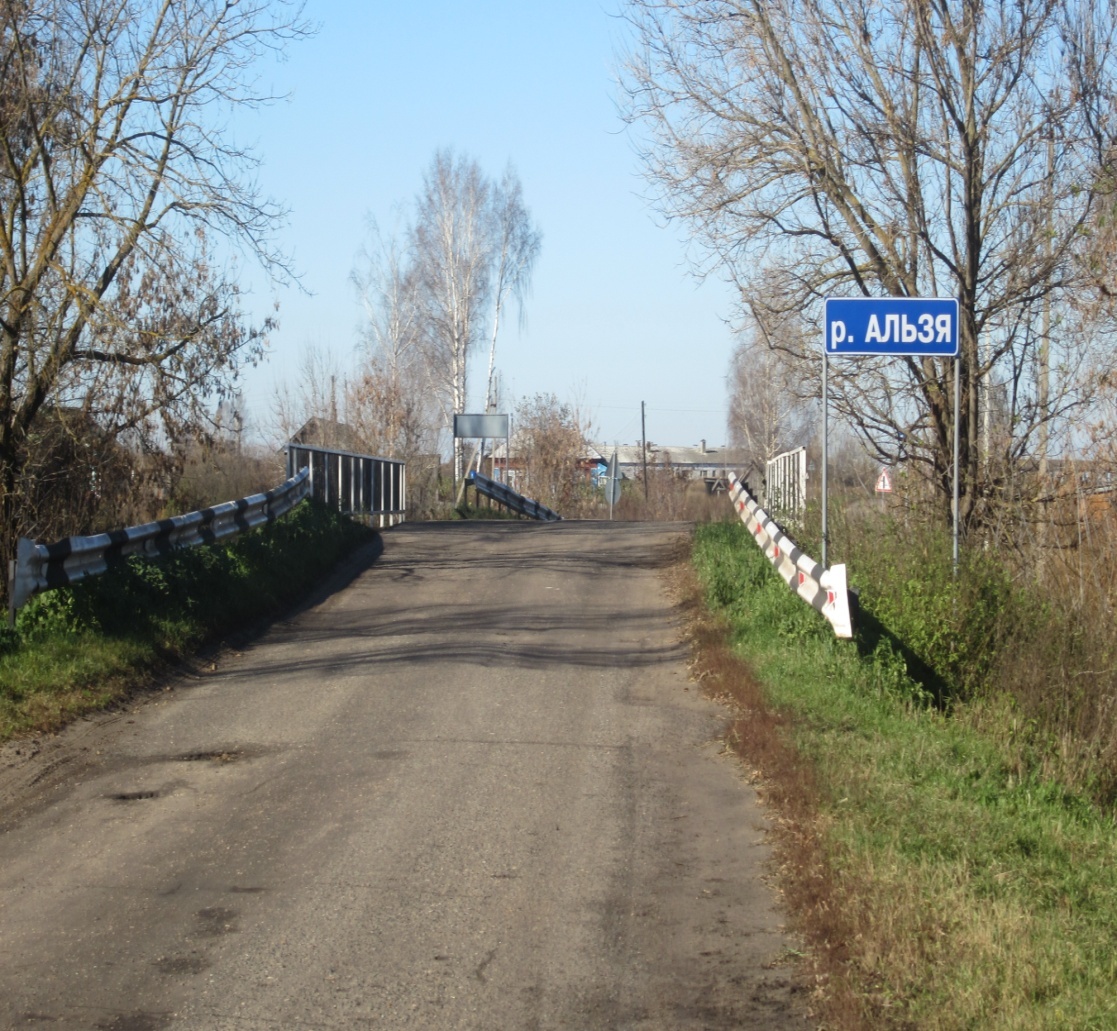 Работа по уборке  берега реки Альзя: - расчистка территории;- уборка мусора.
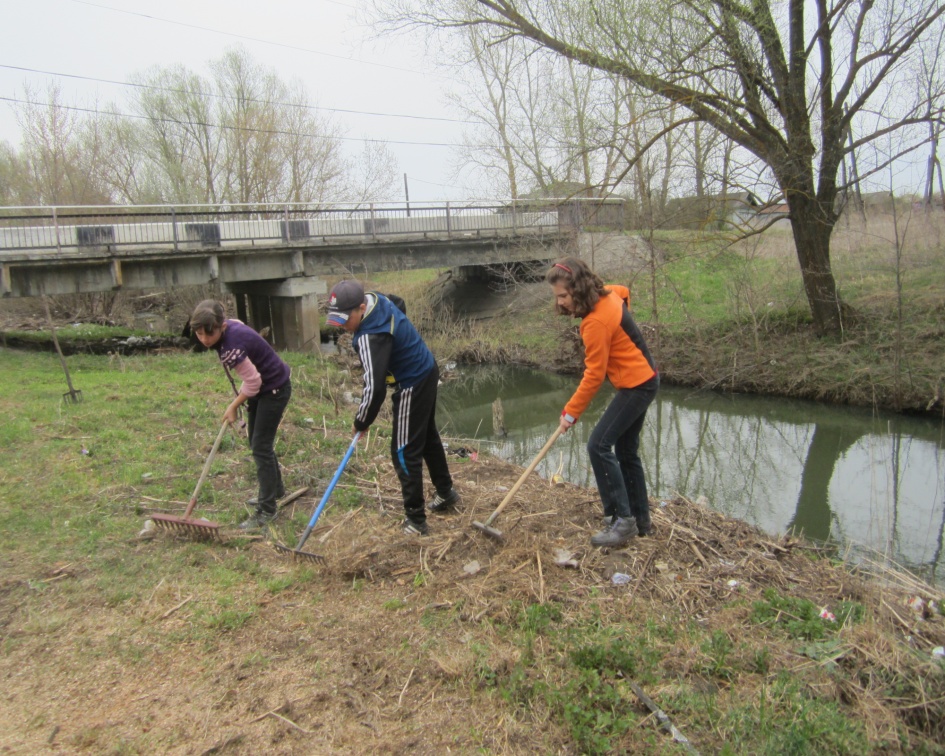 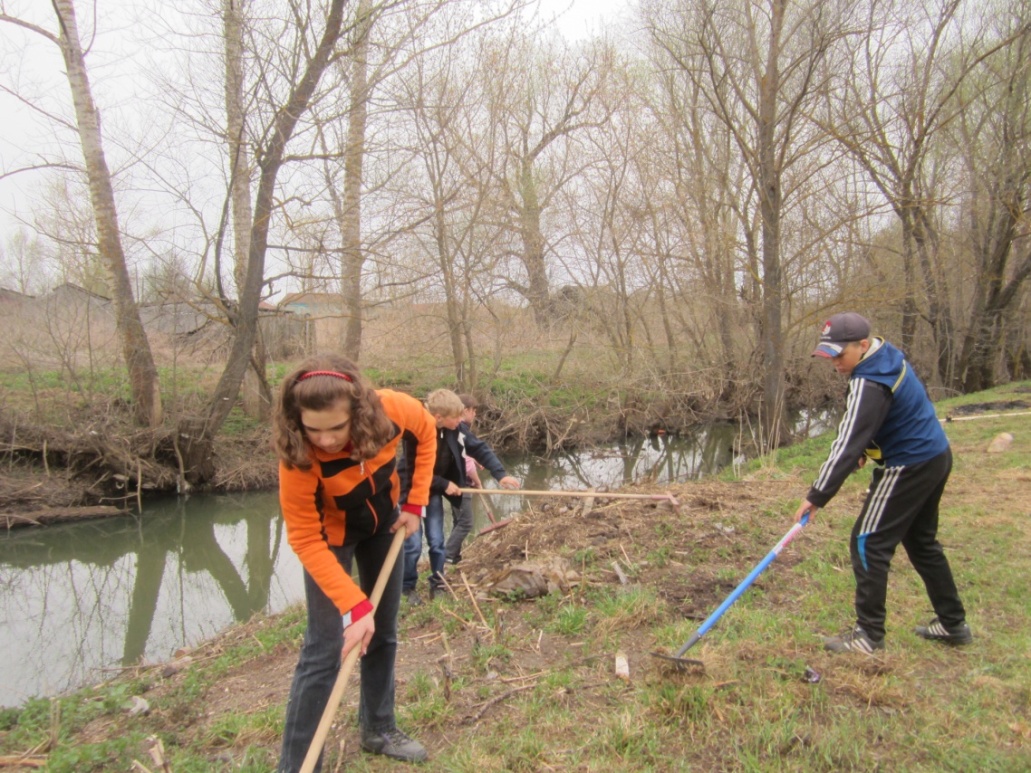 Посадка саженцев влаголюбивых кустарников вдоль берега.
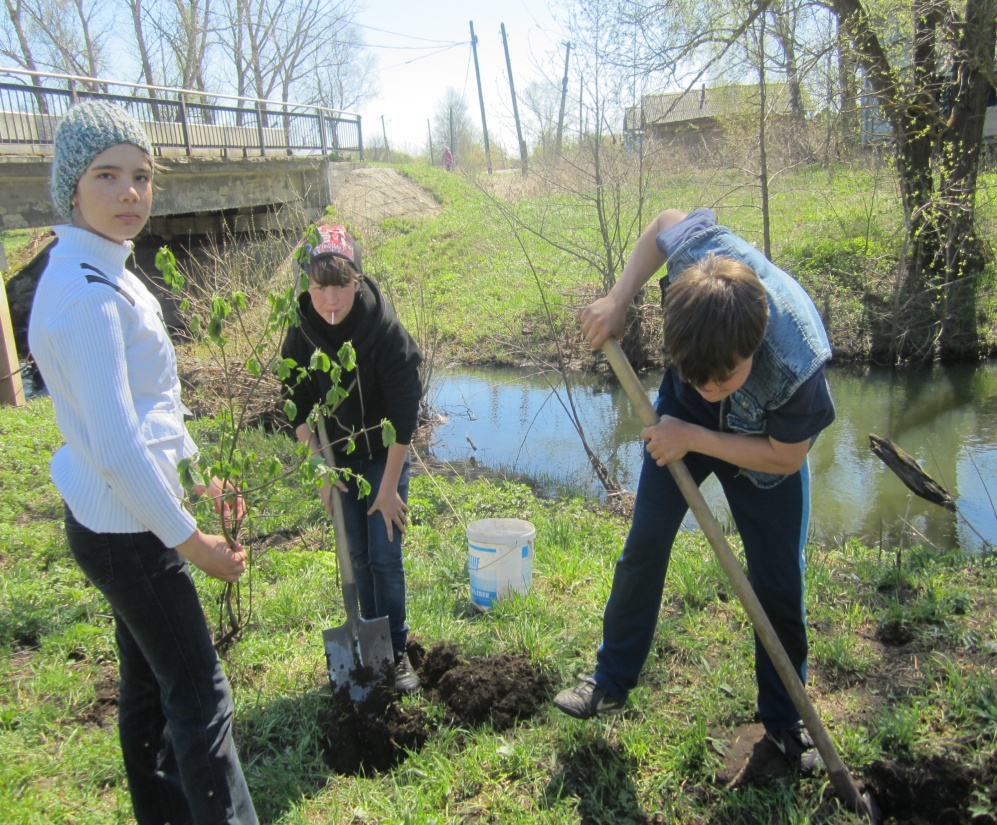 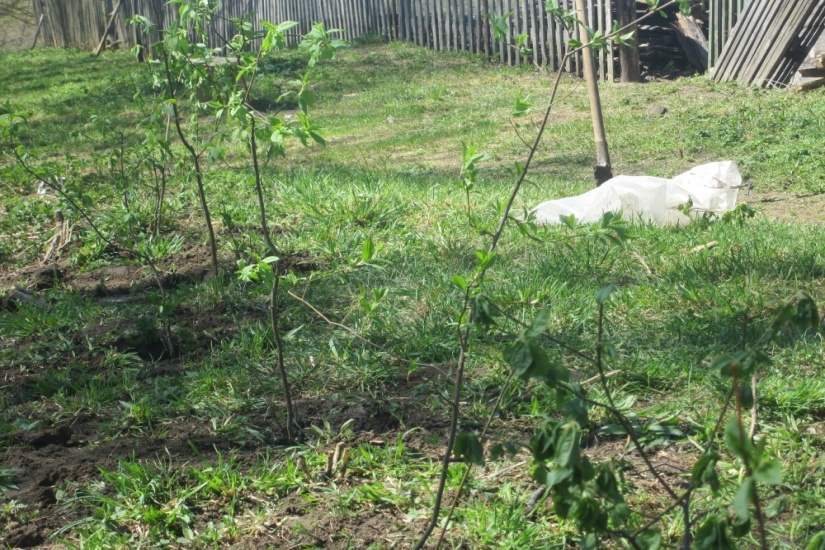 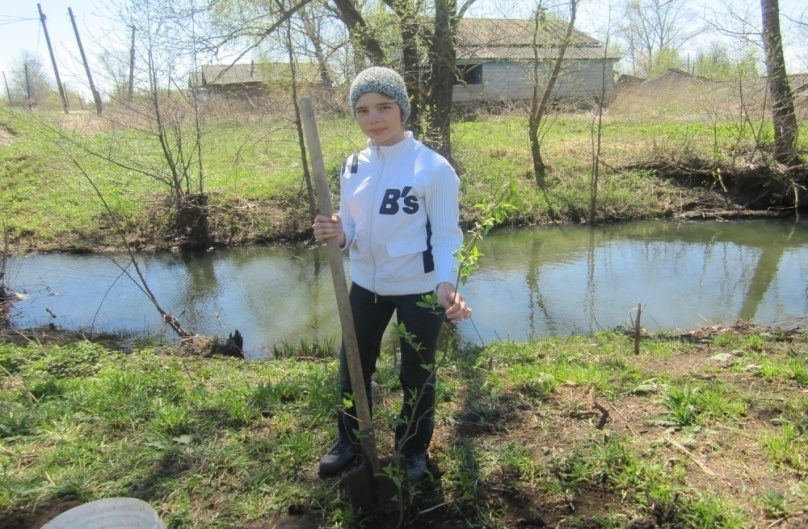